МОЦАРТИАНА
П.И.Чайковского
Моцартиана — оркестровая сюита Петра Ильича Чайковского, написанная летом 1887 года.
Сюита включает четыре произведения Моцарта в инструментовке Чайковского:
Маленькая жига для клавира.
Менуэт для клавира.
Мотет Ave Verum Corpus для хора, струнных инструментов и органа (инструментован по фортепианному переложению Ф. Листа).
. Мотет Ave Verum Corpus для хора, струнных инструментов и органа (инструментован по фортепианному переложению Ф. Листа).
В XIX веке «Моцартиана» стала первым симфоническим циклом, полностью состоящим из заимствованных пьес.
МАЛЕНЬКАЯ ЖИГА ДЛЯ КЛАВИРА
МЕНУЭТ ДЛЯ КЛАВИРА
ИДЕЯ МОЦАРТИАНЫ
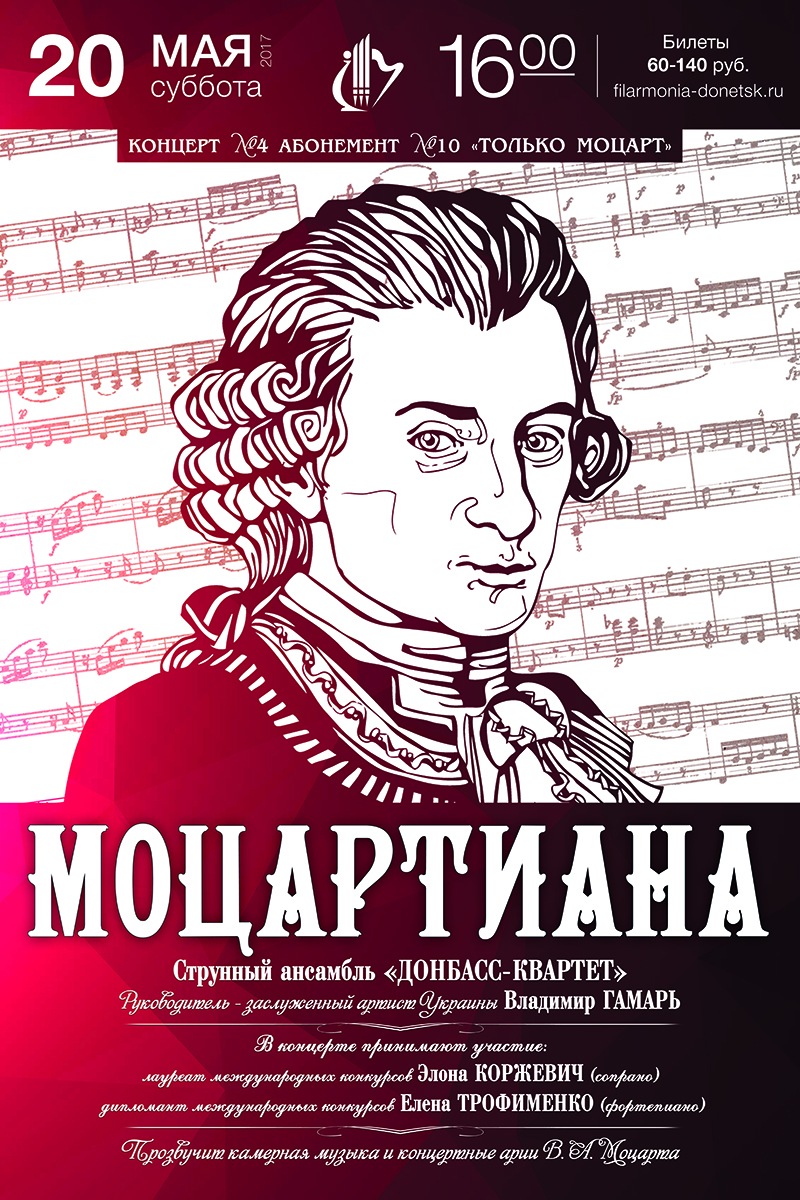